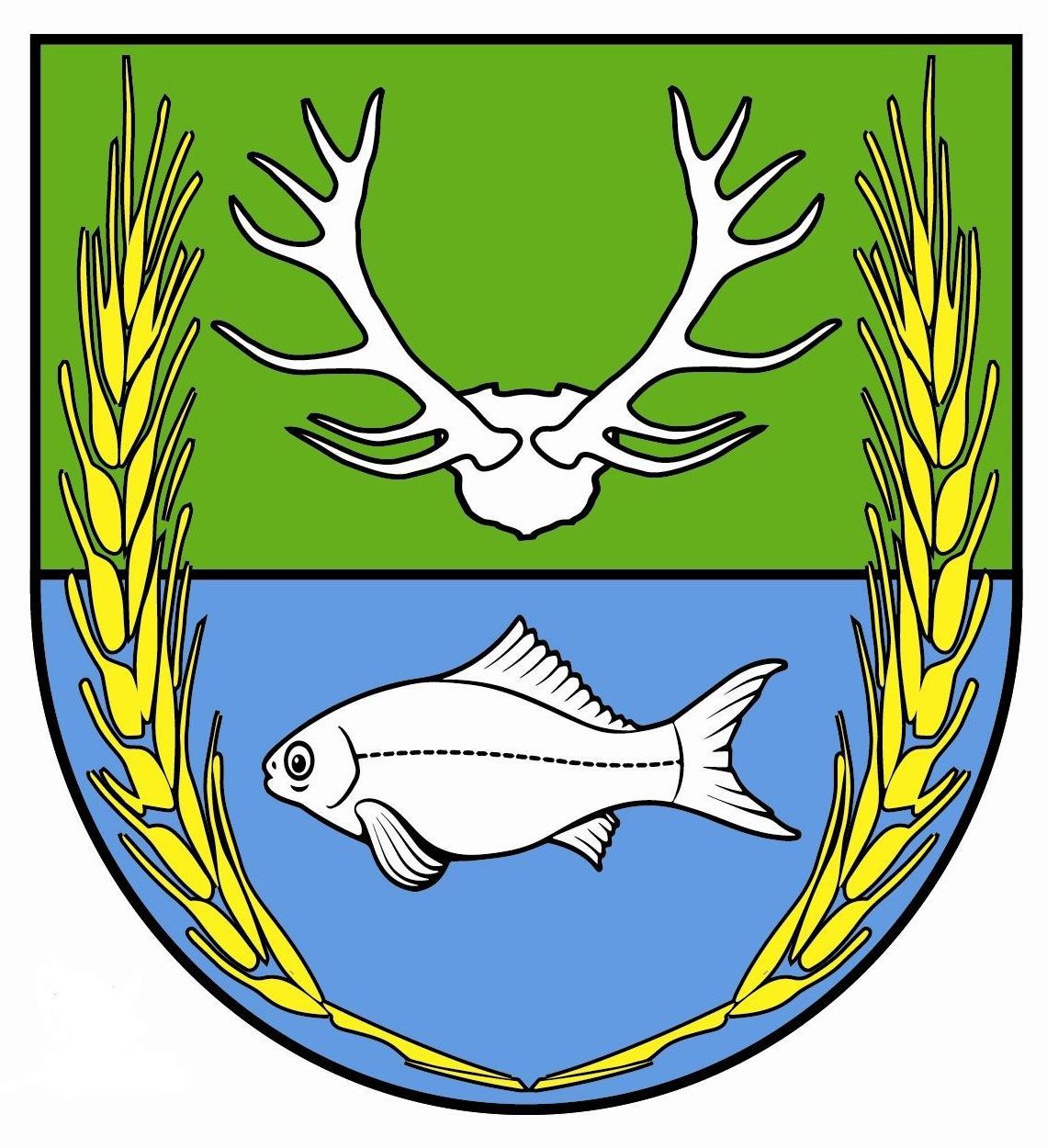 Sołectwo Stama
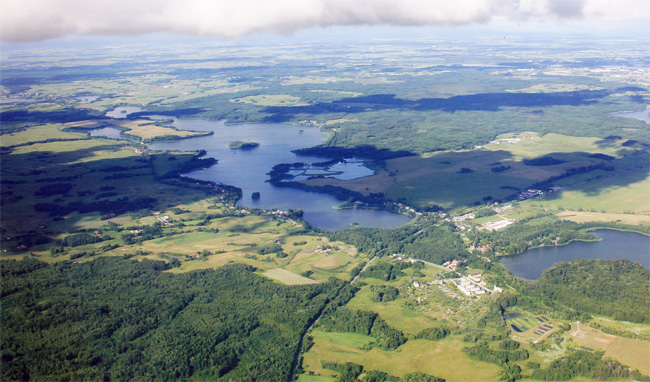 BUDOWA POMOSTU - MŁYNIK
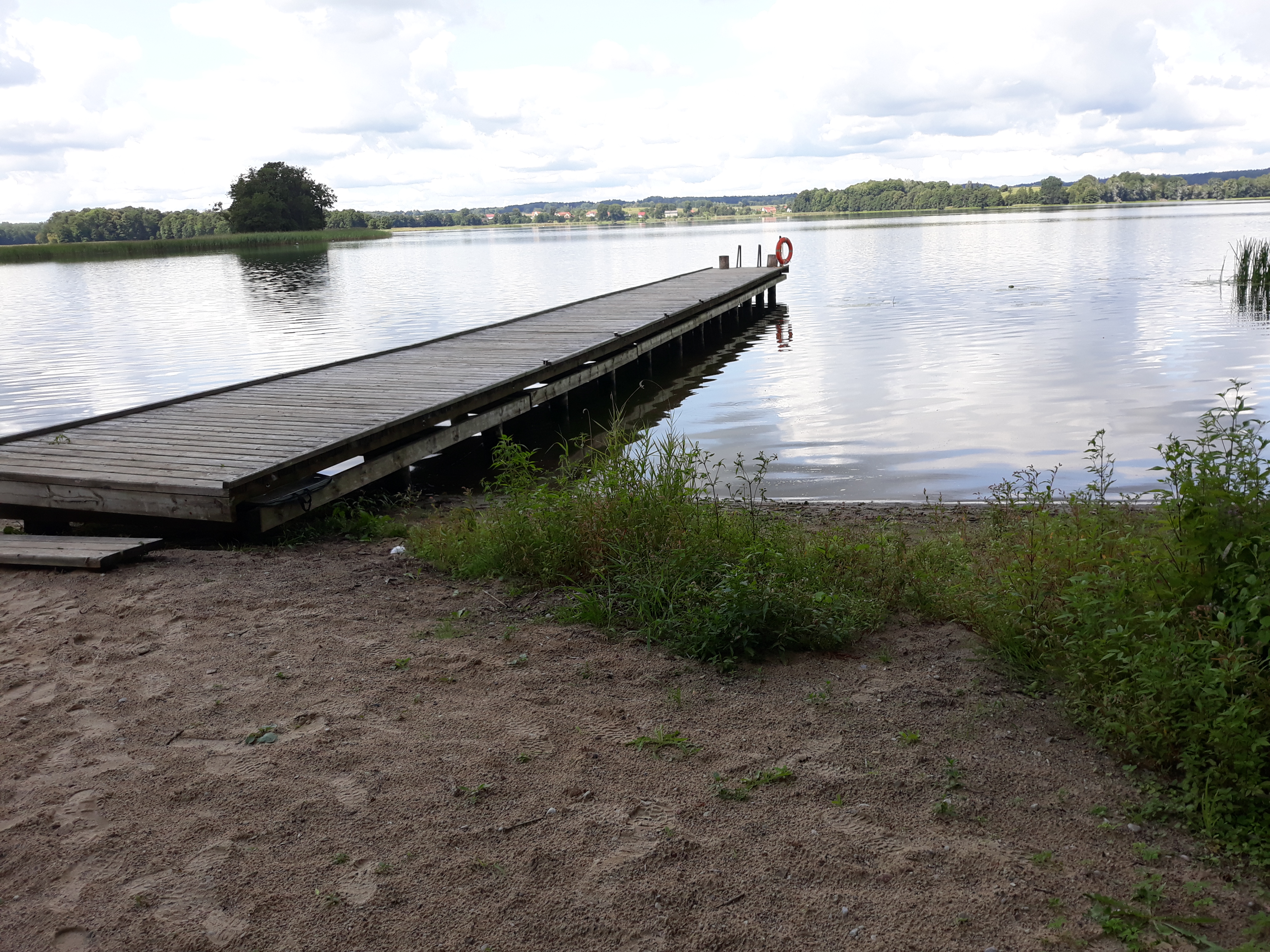 Budowa pomostu w miejscowości Młyniku 
Pomost ma kształt litery „I”, długość 25 m, szerokość 2,5 m. Pomost oparty jest na 26 szt palach i posiada powierzchnię pokładu 55,0 m2. Zlokalizowany jest na wysokości działki oznaczonej nr 92 obręb Stama.
Wartość inwestycji: 44.635,00 zł
 
w tym środki UE w ramach działania 413 „Wdrażanie lokalnych strategii rozwoju” w zakresie operacji odpowiadających warunkom przyznania pomocy w ramach działania „Odnowa i rozwój wsi” objętego PROW na lata 2007-2013 w wysokości 29.360,00 zł  środki własne 15.275,00zł
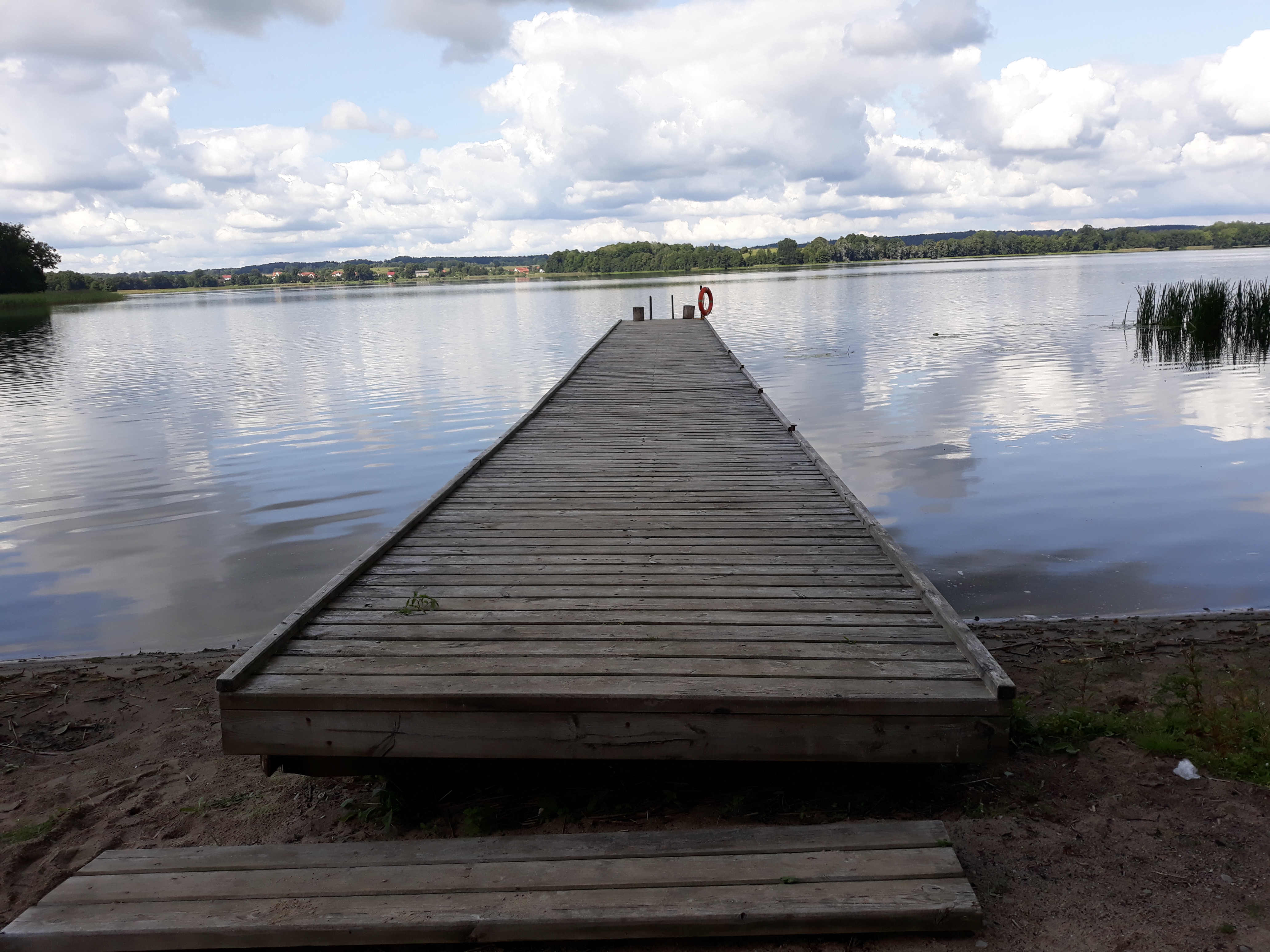 2015
Zagospodarowanie plaży - Młynik
TABLICA OGŁOSZEŃ - MŁYNIK
Wykonanie oraz montaż drewnianej tablicy ogłoszeniowej dla sołectwa Stama                 w miejscowości Młynik
Zagospodarowanie plaży wiejskiej – usługi koparki, nawiezienie piachu i zakup agrowłókniny
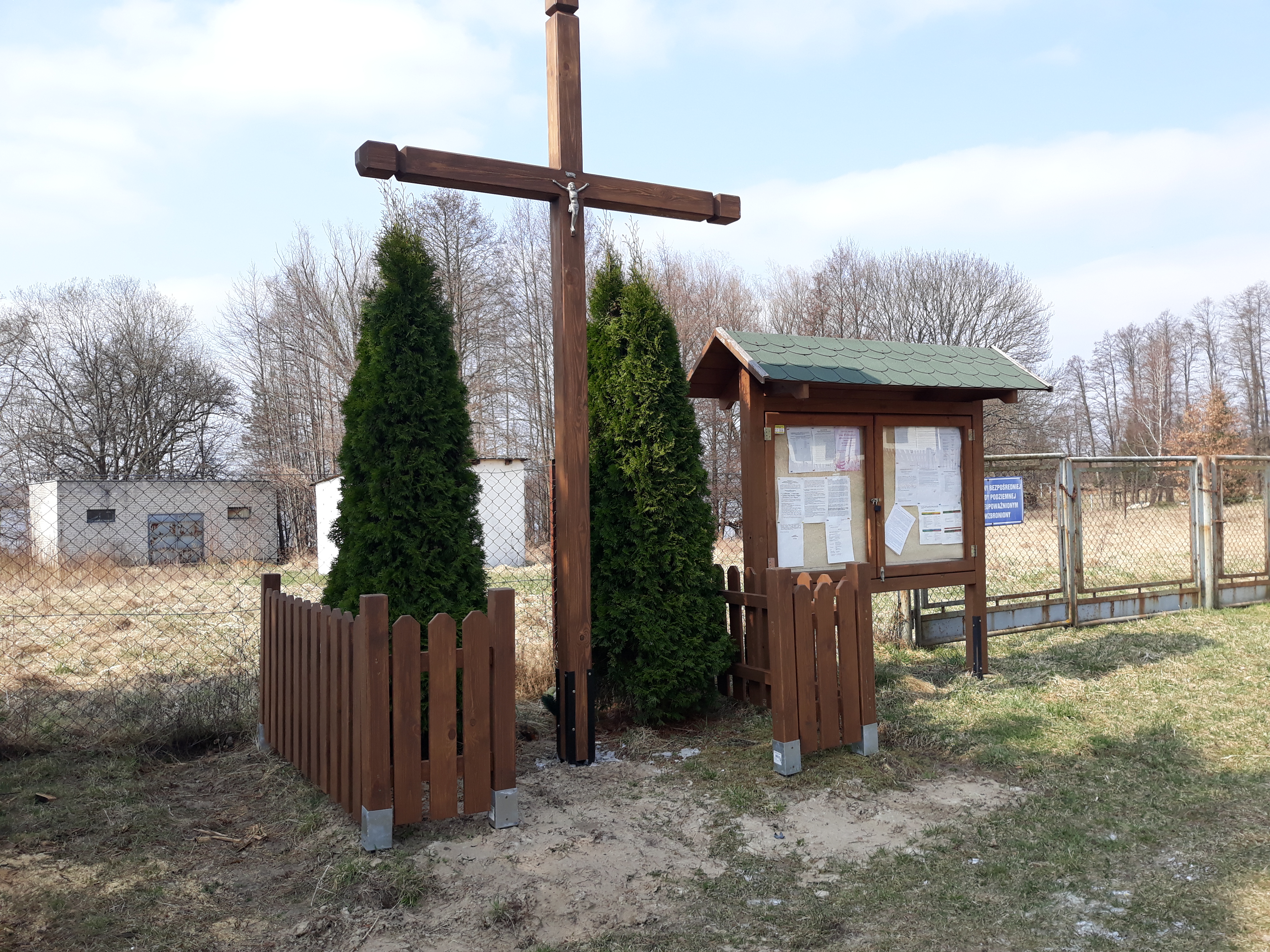 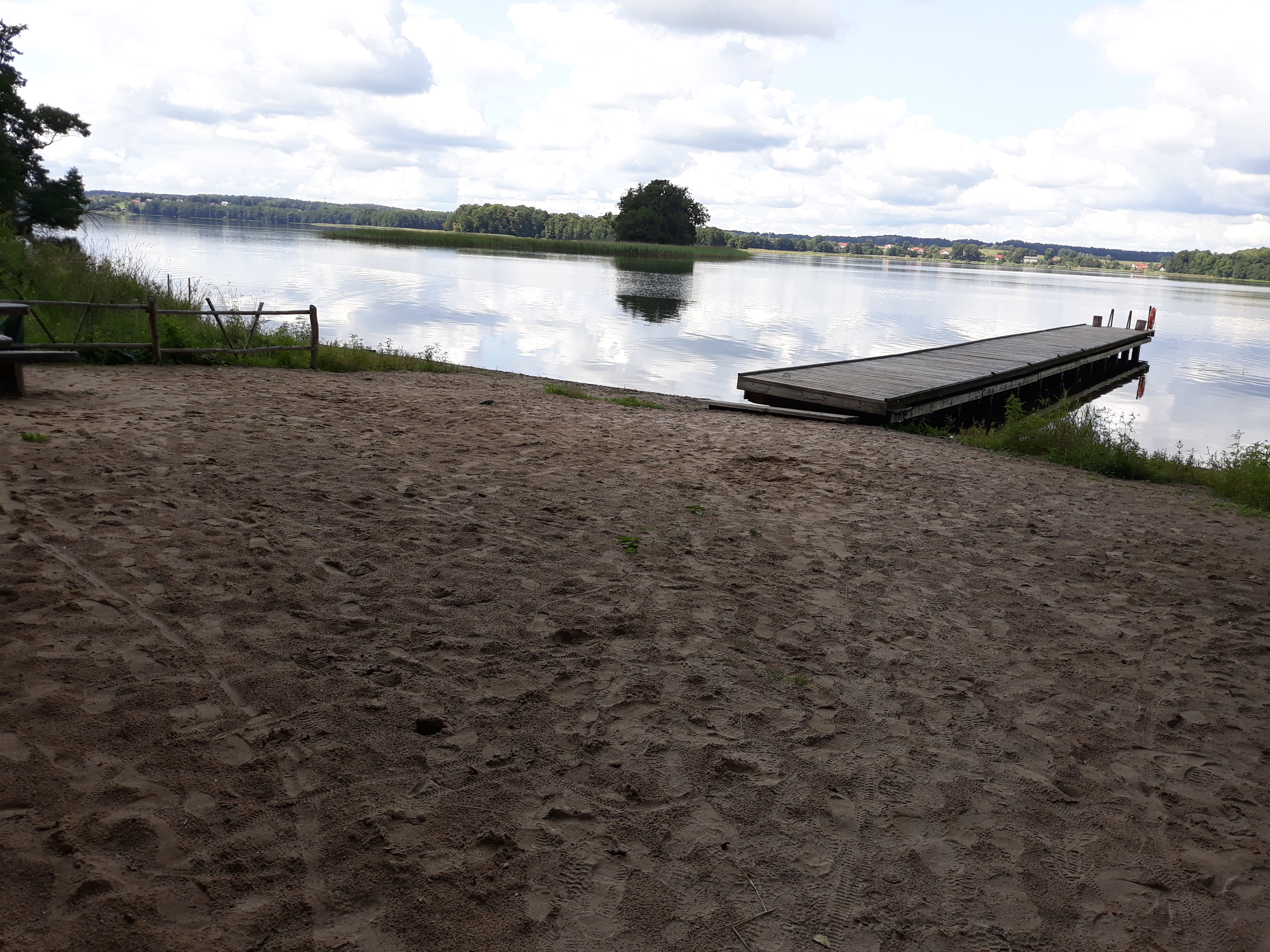 Wartość inwestycji: 1.000,00 zł
Wartość inwestycji: 2.311,10 zł
2015
Zakup namiotu
ZAKUP ŁAWOSTOŁÓW
Zakup namiotu o wymiarach 4,5 m x 3 m
Zakupiono 5 kompletów: składających się z stołu składanego i dwóch  ławek składanych  bez oparć
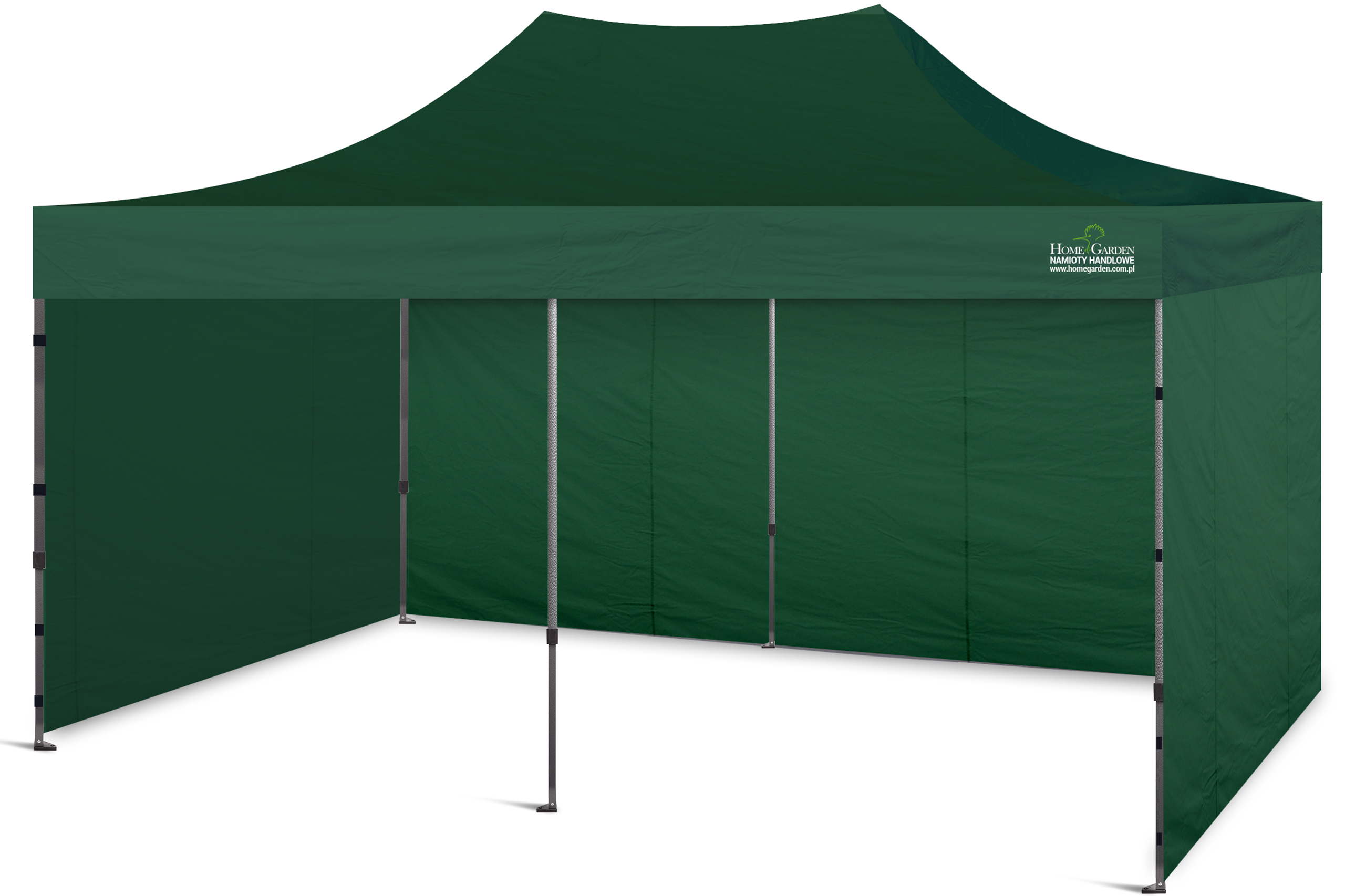 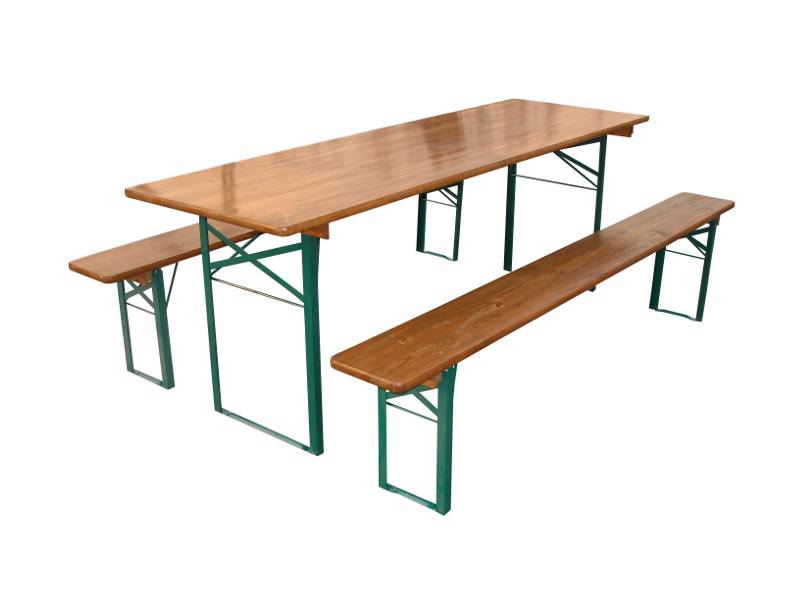 Wartość inwestycji: 1.750,00  zł
Wartość inwestycji: 944,00 zł
2015
Wartość inwestycji: 1.800,00 zł
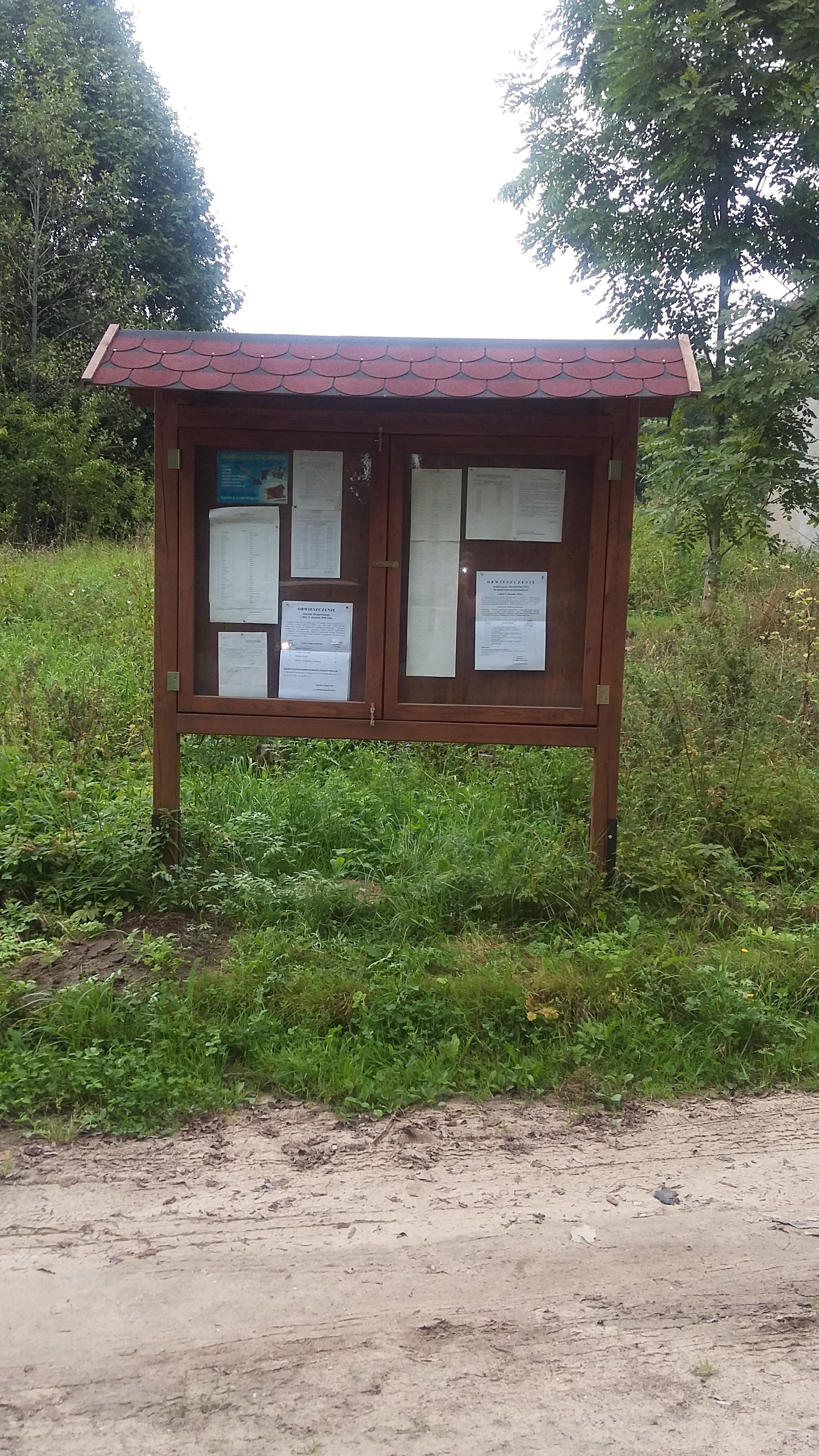 W miejscowości Stama zamontowana została nowa drewniana tablica ogłoszeniowa.
2018
Wartość inwestycji: 1.600,00 zł
W ramach zagospodarowania terenów zielonych w miejscowości Młynik wykonane zostało nowe ogrodzenie miejsca spotkań mieszkańców.
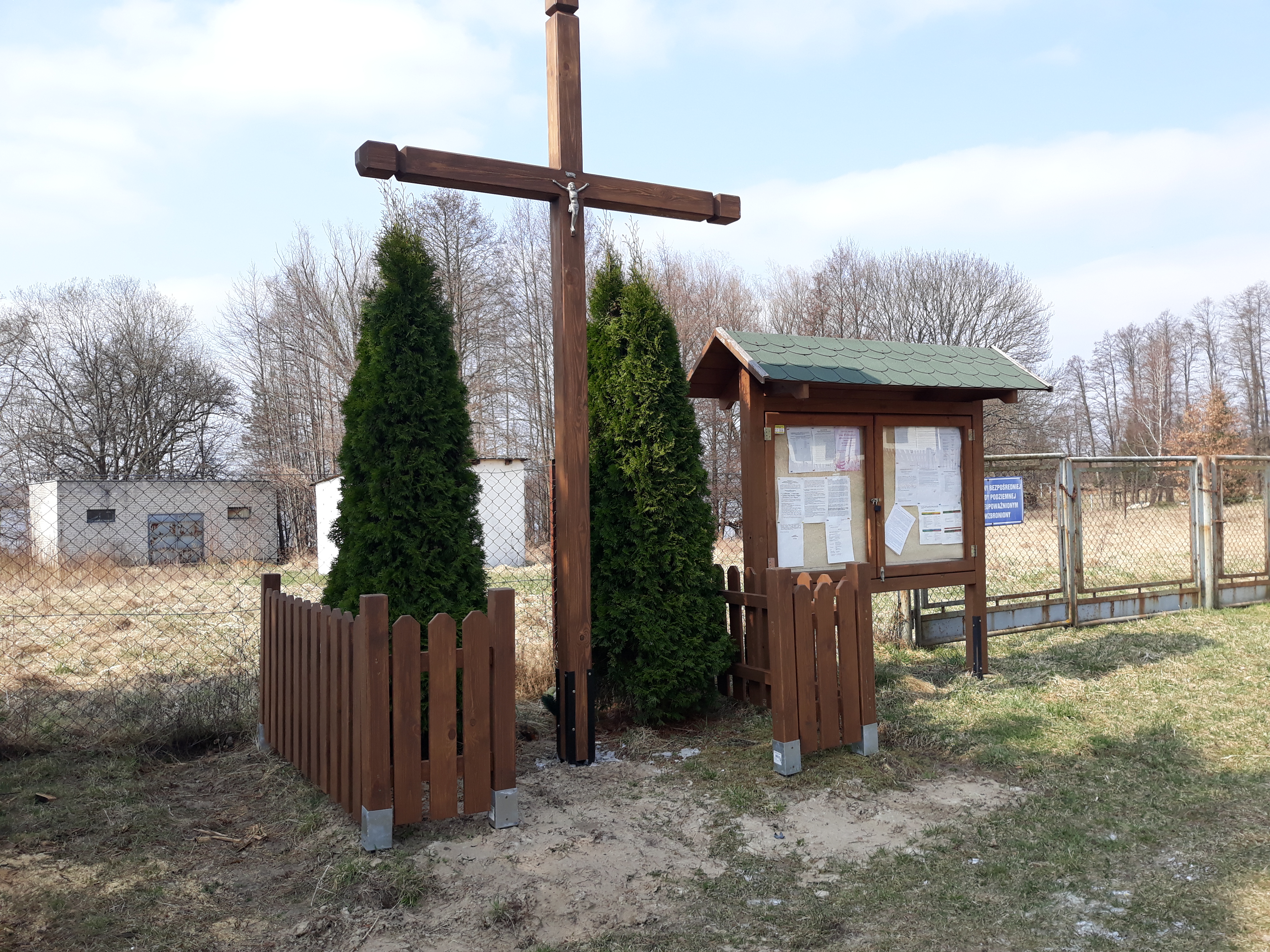 2018
MODERNIZACJA OŚWIETLENIA ULICZNEGO W MIEJSCOWOŚCI – STAMA
W ramach modernizacji oświetlenia ulicznego zamontowane zostały energooszczędne źródła światła oświetlenia ulicznego typu LED
Miejscowość Stama – nowe oprawy: 6 sztuk
Miejscowość Młynik – nowe oprawy: 4 sztuk
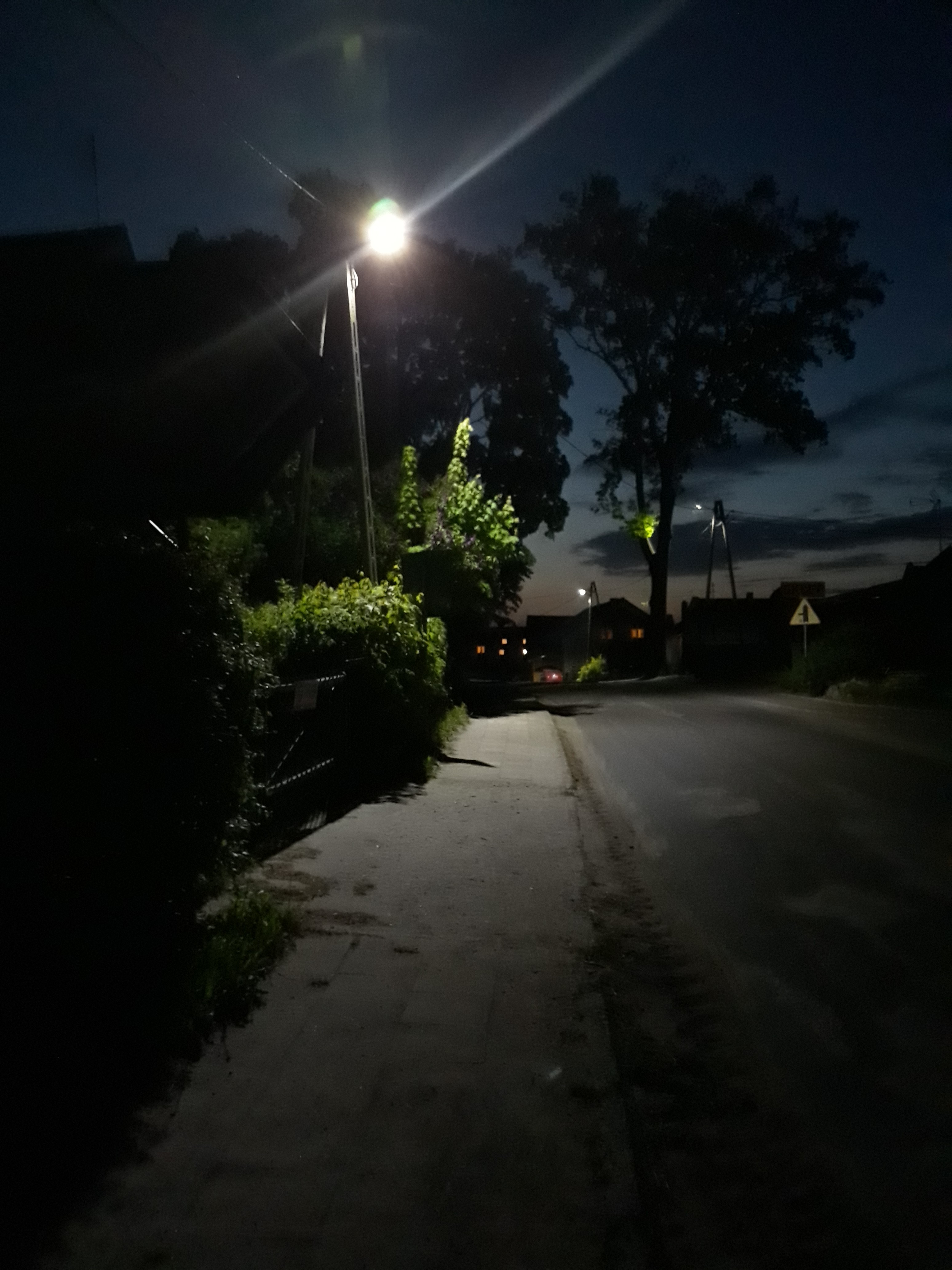 Całkowita wartość inwestycji: 520 063,54 zł
2018
MODERNIZACJA OŚWIETLENIA ULICZNEGO W SOŁECTWIE STAMA
2018